TDTMS Update
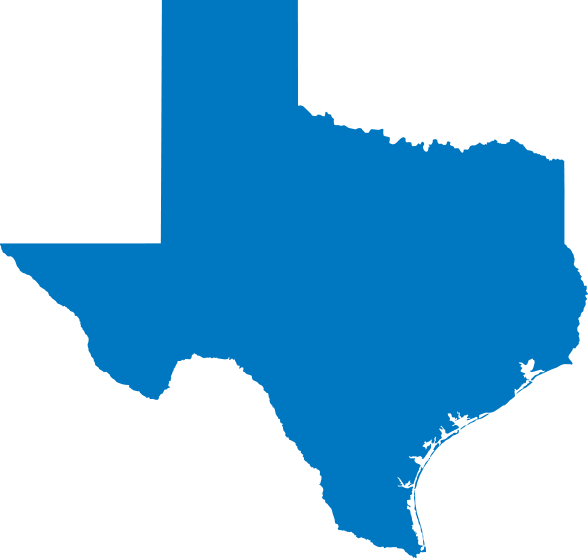 RMS
January 11th, 2022
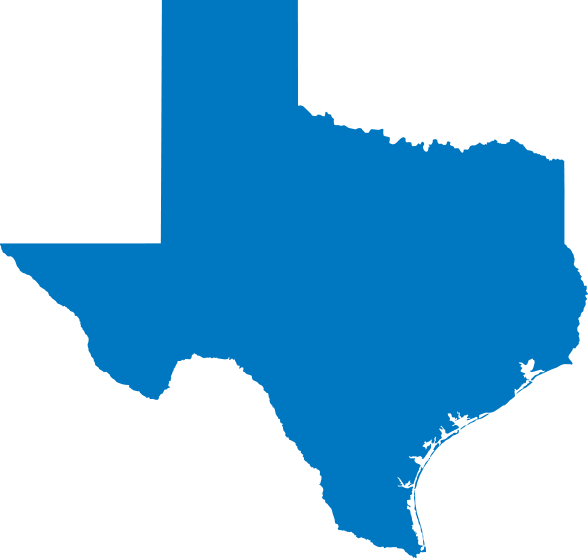 TDTMS
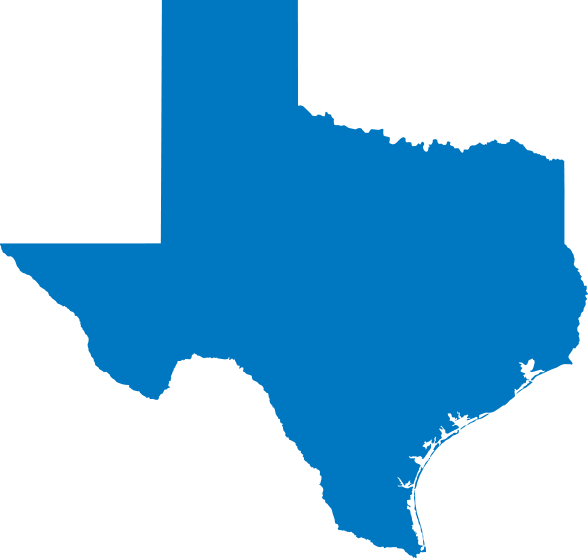 TDTMS
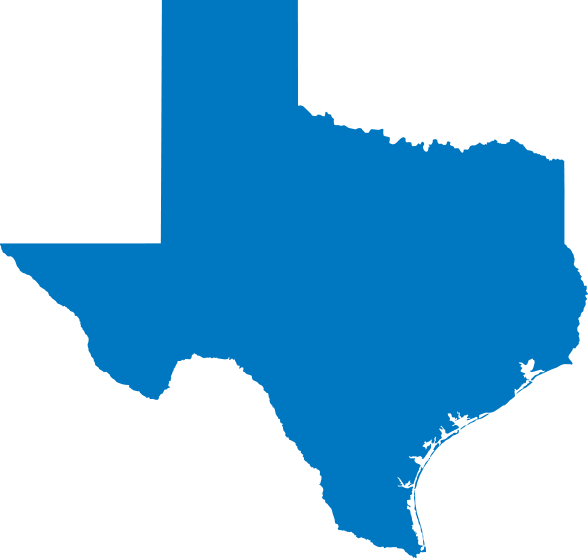 TDTMS